МКДОУ Байкаловский детский сад №6 «Рябинушка» общеразвивающего вида 
с приоритетным осуществлением деятельности 
по физическому направлению развития детей
Игры и упражнения по развитию грамматического строя речи
ОВОЩИ
Составитель: учитель – логопед Сосновских Валентина Владимировна
Упражнение "Назови цвет, форму" Цель: согласование существительных с прилагательным. Морковь (какая?) - оранжевая, овальная...
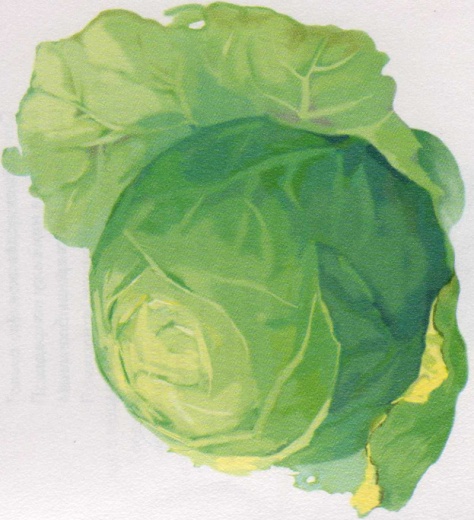 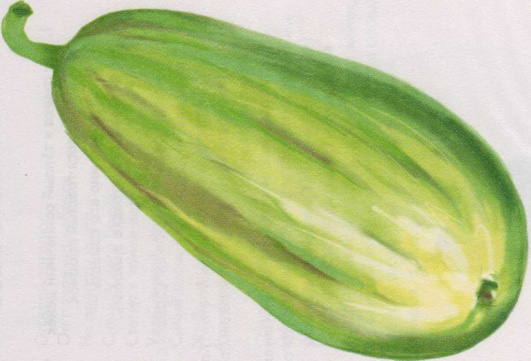 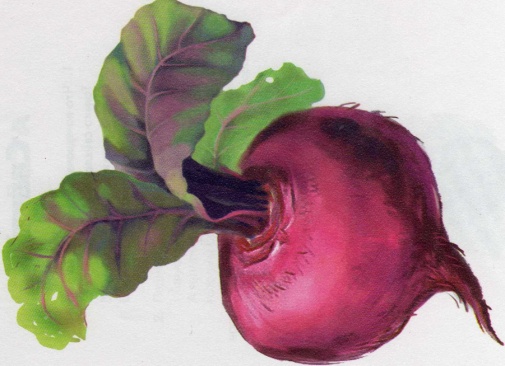 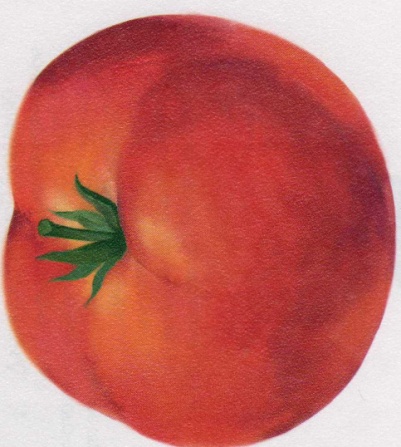 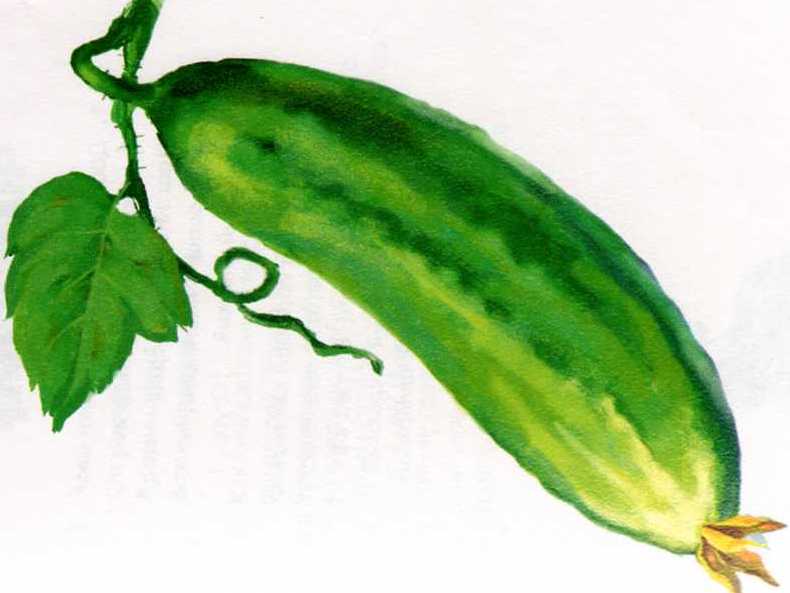 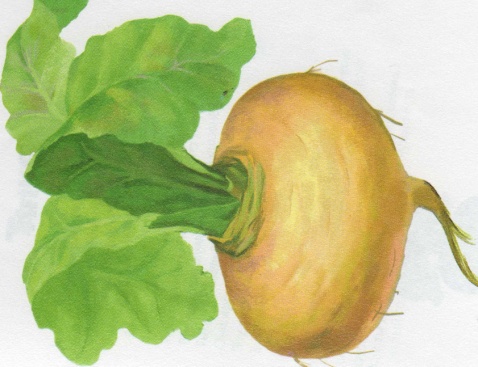 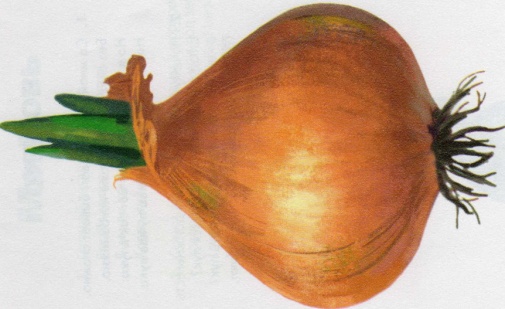 Упражнение "Посчитай" Цель: согласование числительных с существительными. 1 помидор, 2 помидора, 3 ..., 4 ..., 5 помидоров.
1
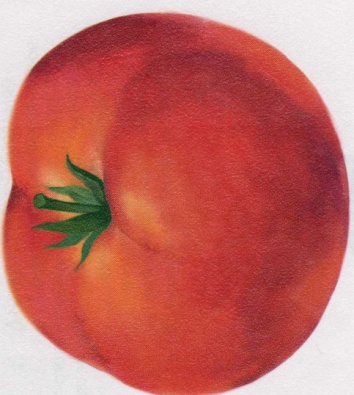 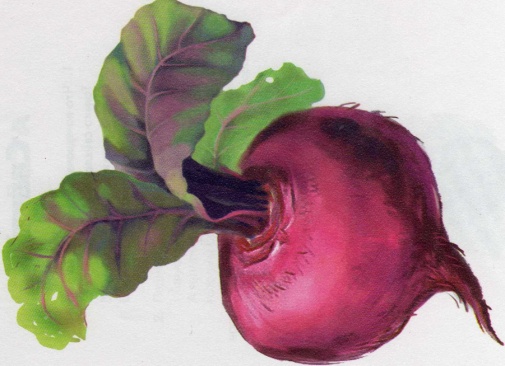 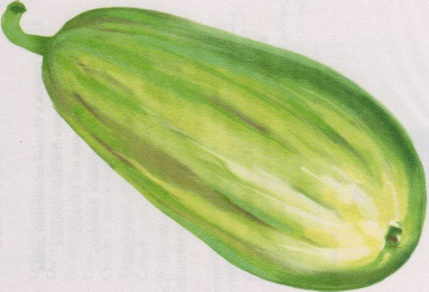 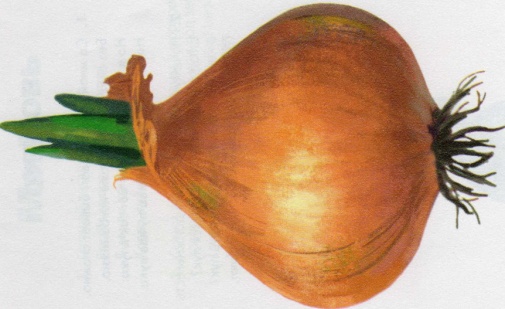 2
3
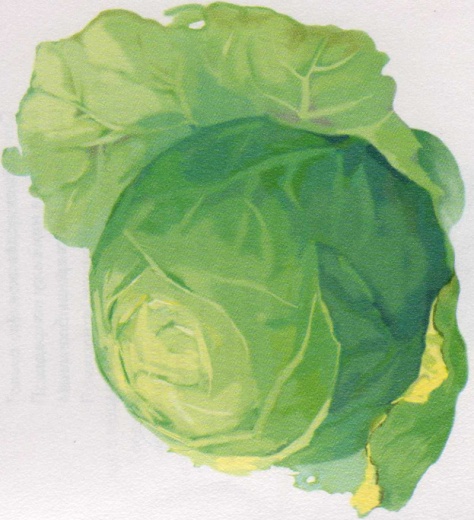 4
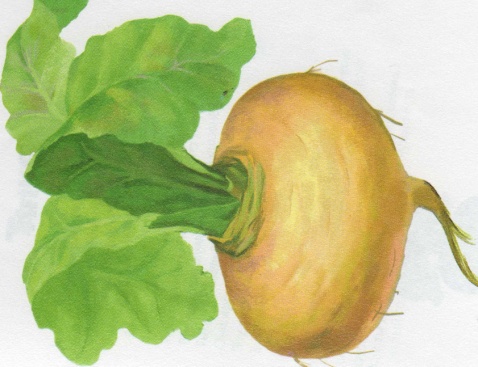 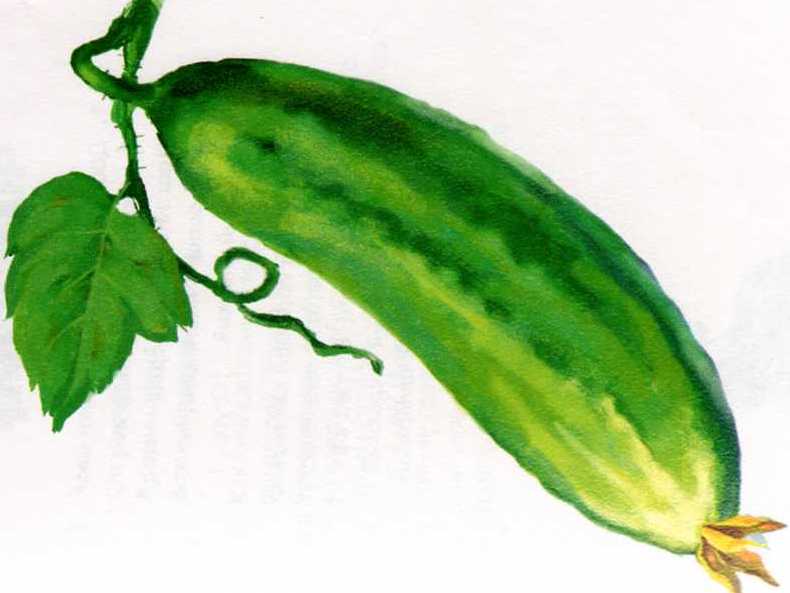 5
Упражнение "Назови ласково" Цель: образование существительных с помощью уменьшительно-ласкательных суффиксов. Помидор - помидорчик.
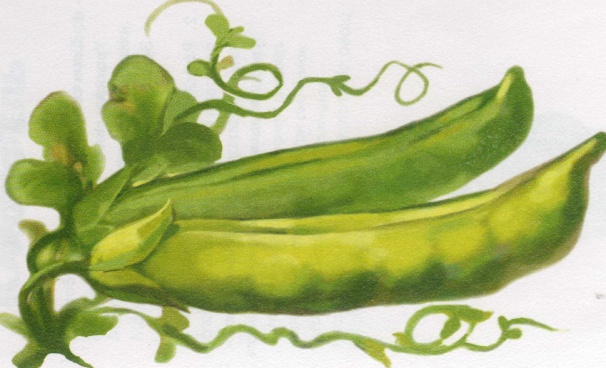 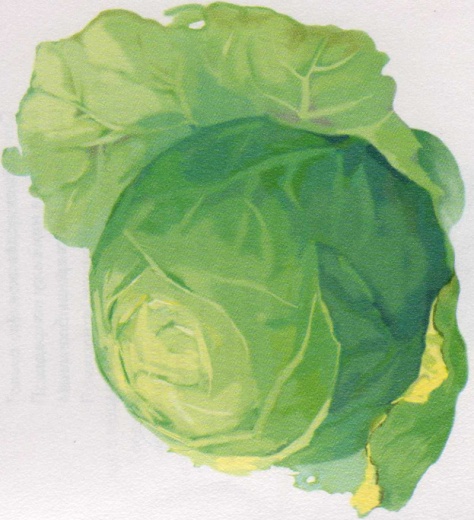 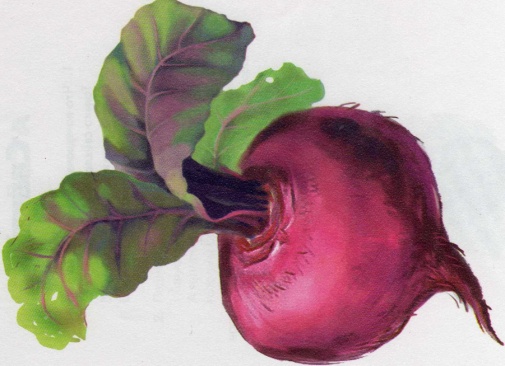 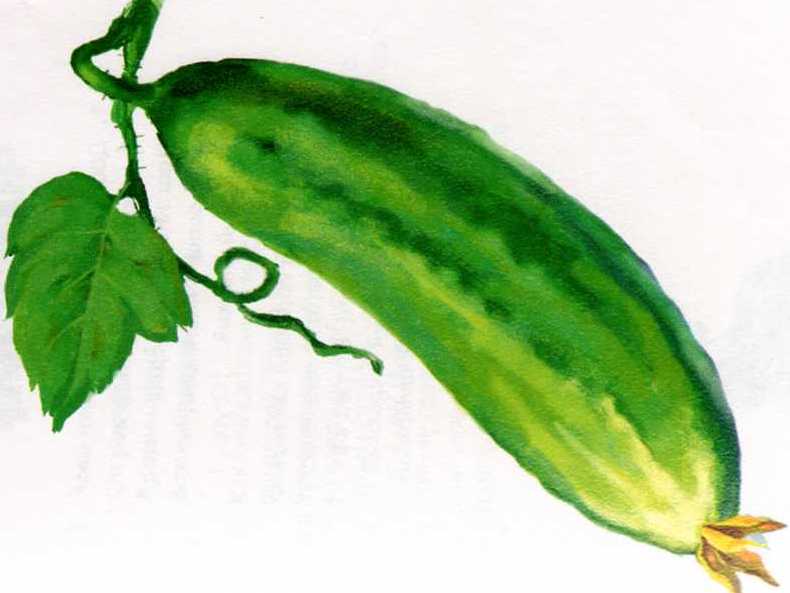 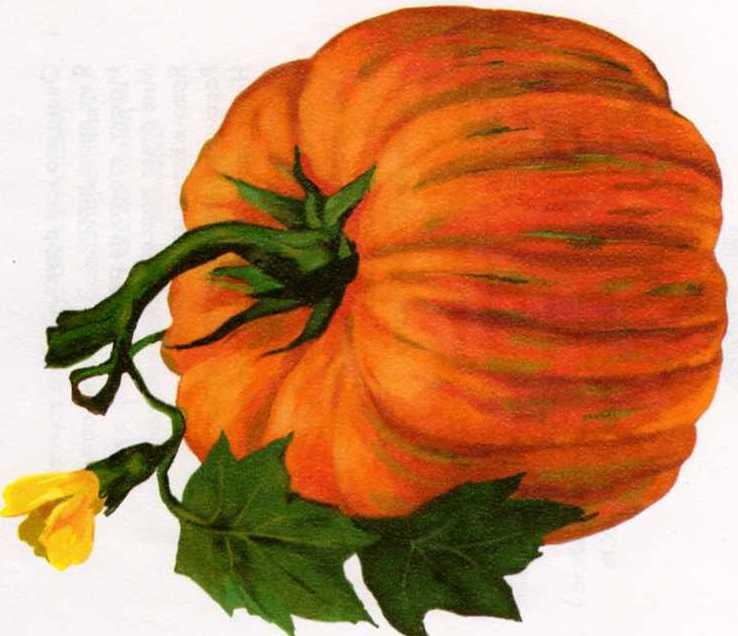 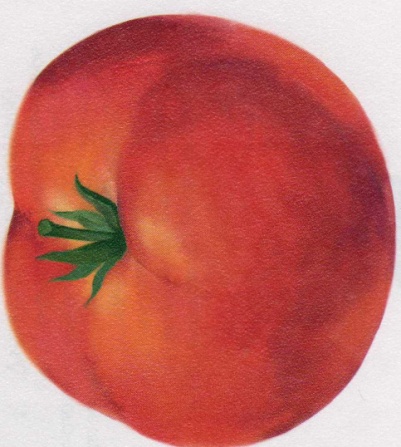 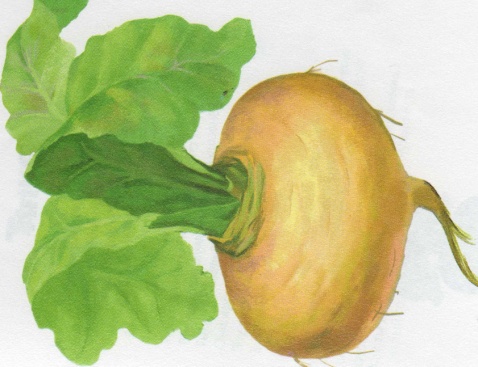 Упражнение "Один-много"  Цель: употребление существительных в родительном падеже множественного числа. Один помидор - много помидоров.  Цель: образование множественного числа существительного в именительном падеже. Огурец - огурцы.
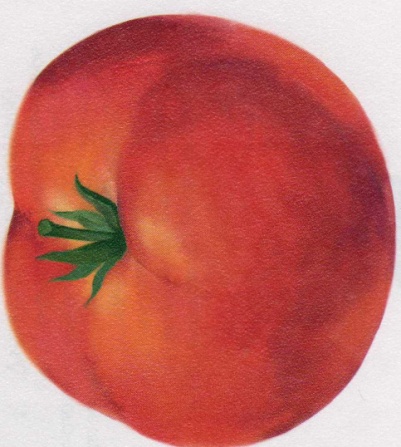 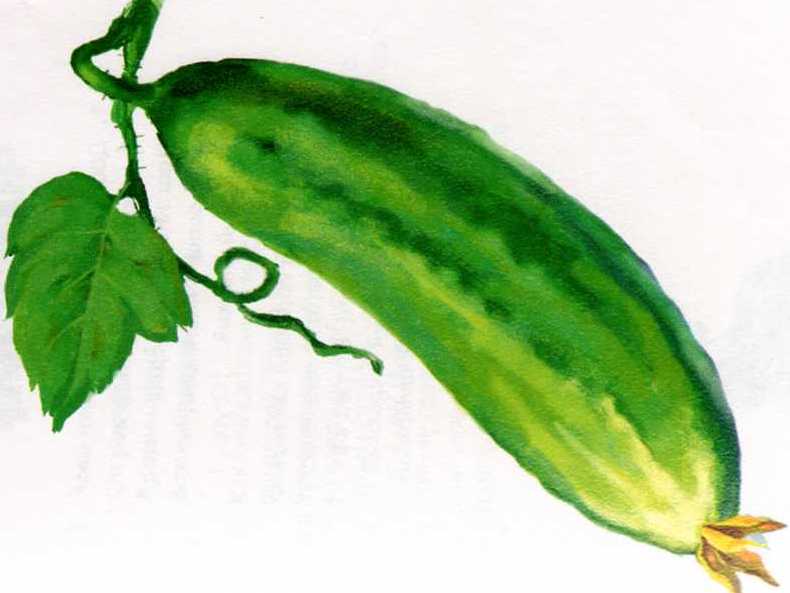 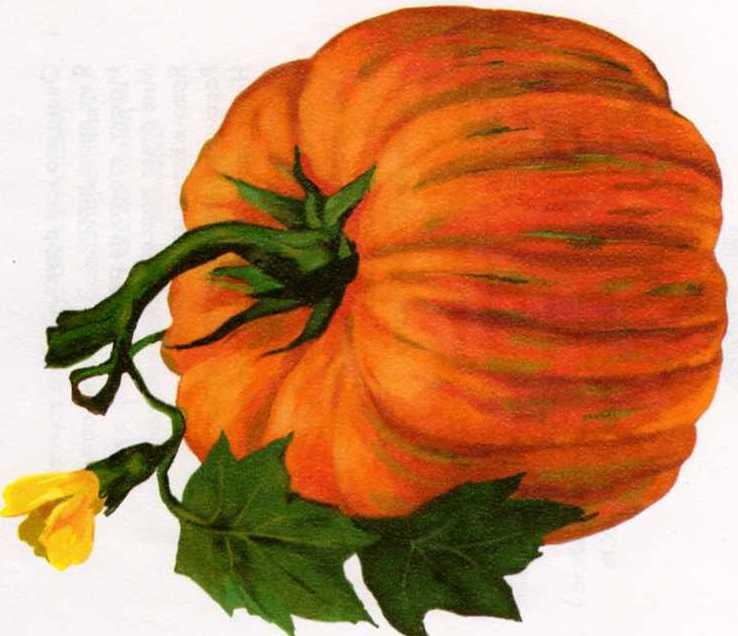 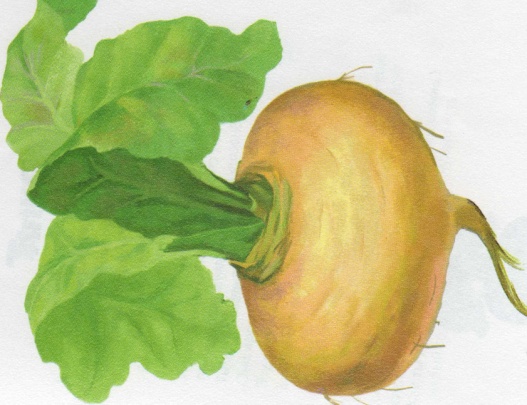 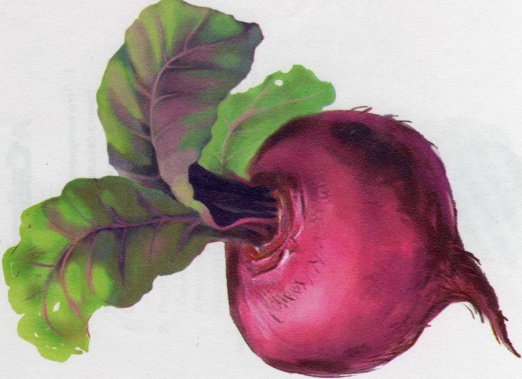 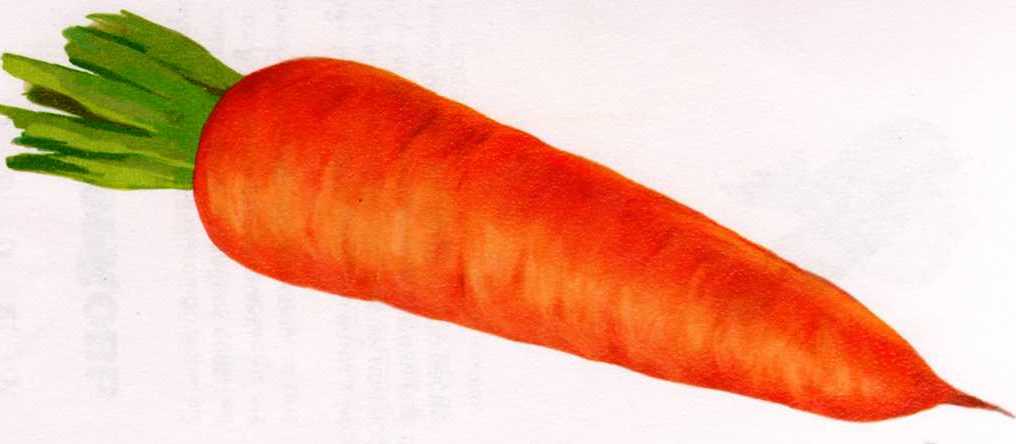 Упражнение "Измени по образцу" Цель: употребление глаголов настоящего времени во множественном числе.
Растет – растут                  Цветет - ….
Зреет - …                            Спеет - ... 
Зеленеет - ...                       Окучивает - ...
Рыхлит - ...                         Копает - ...
 Поливает - ...                     Сажает - ... 
Убирает - ...                        Краснеет - ...
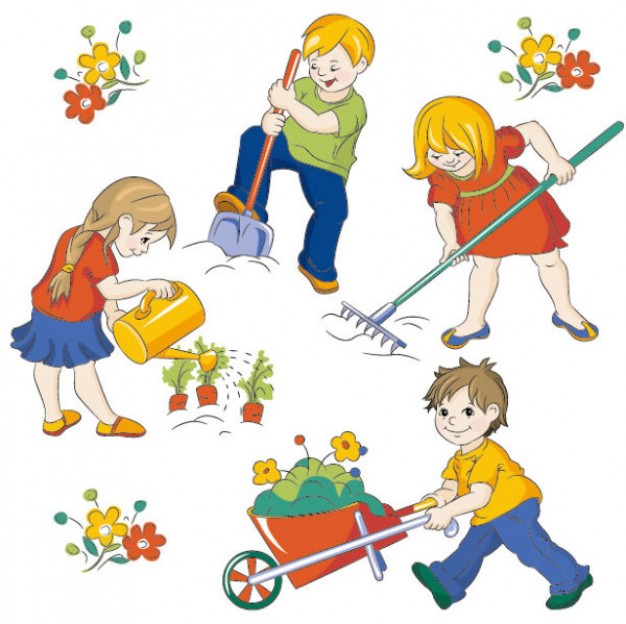 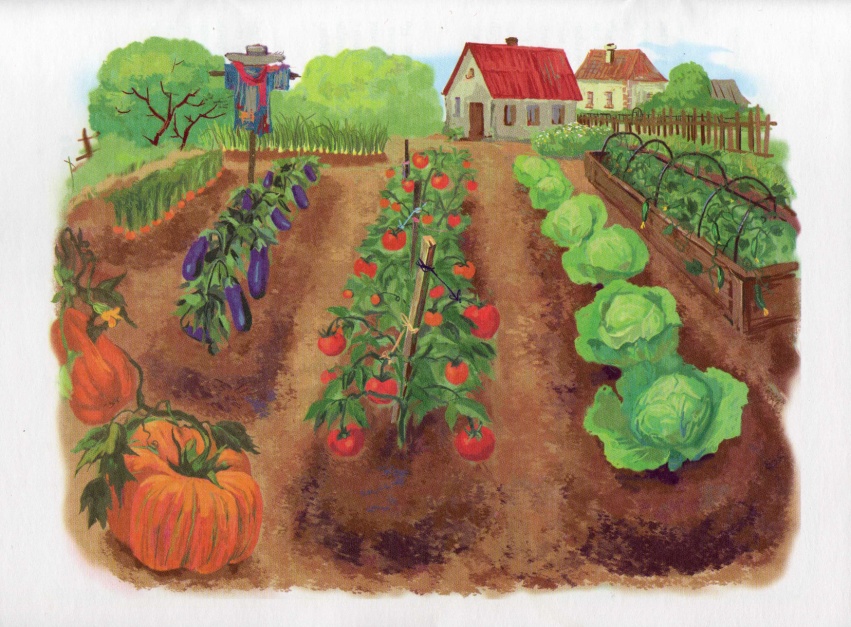 Упражнение "Измени по образцу" Цель: изменение глаголов прошедшего времени по числам.
Что делал? -- Что делала? -- Что делали?





     Сажают - ….            Сажал        --     Сажала     --     СажалиКопают - ….            Копал        --     .............     --     .............Поливают - …       Поливал    --     .............     --     .............Рыхлят - …             Рыхлил      --     .............     --     .............Окучивают - …    Окучивал   --     .............     --     .............Собирали - …         Собирал     --     .............     --     .............
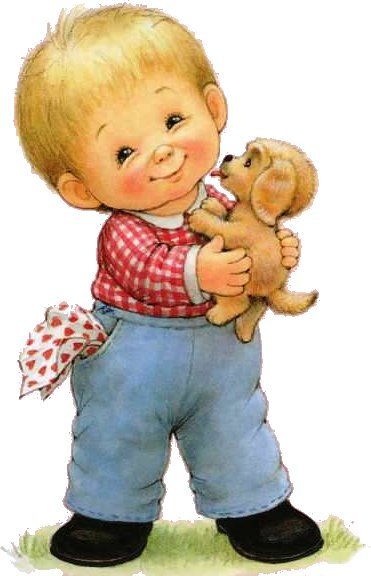 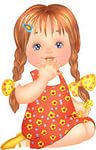 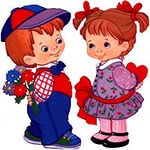 Упражнение "Повар" Цель: образование относительных прилагательных.
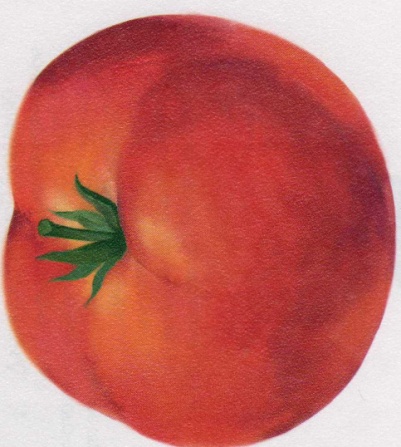 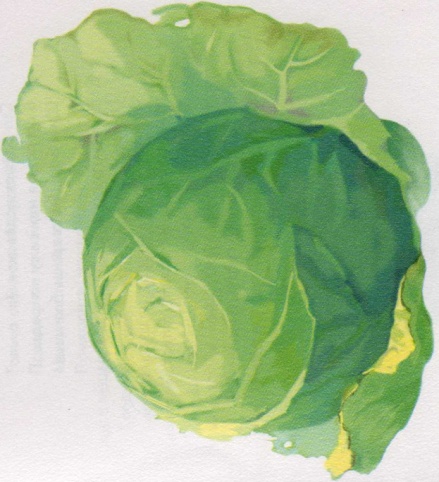 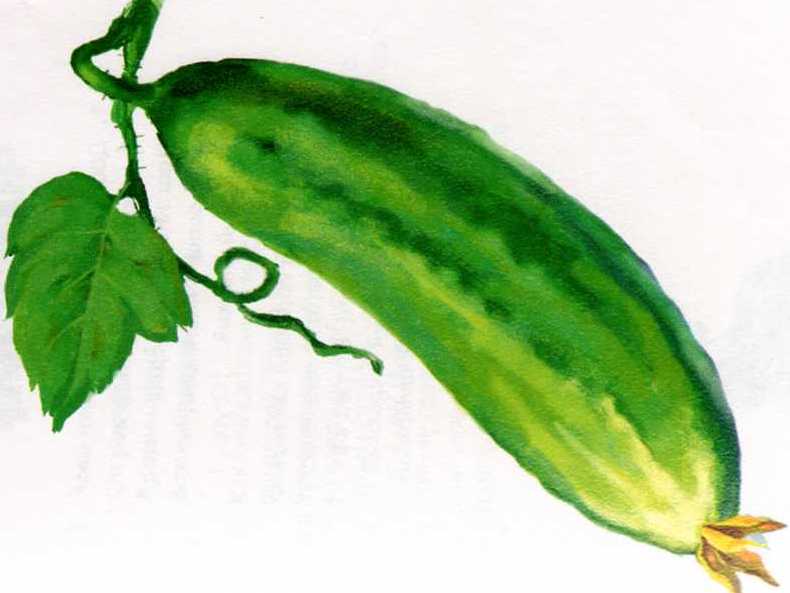 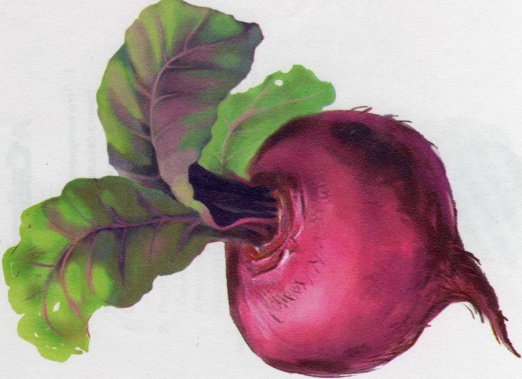 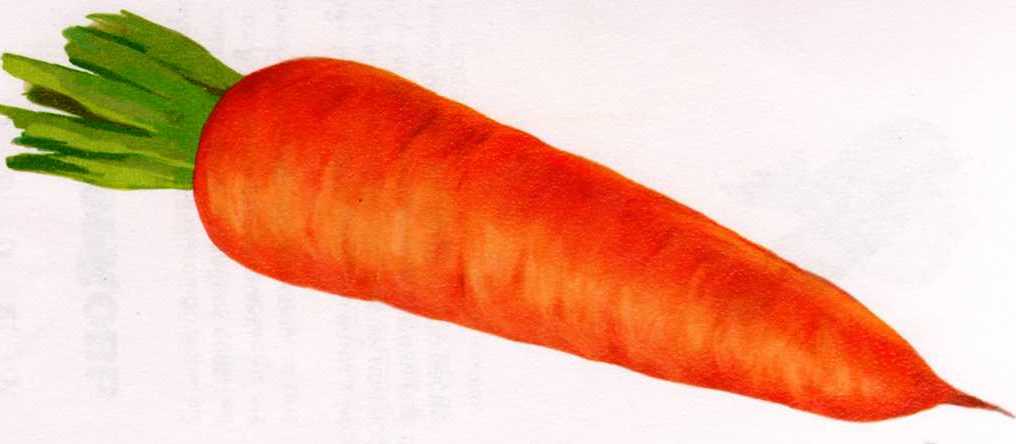 СОК
Упражнение "Повар" Цель: образование относительных прилагательных.
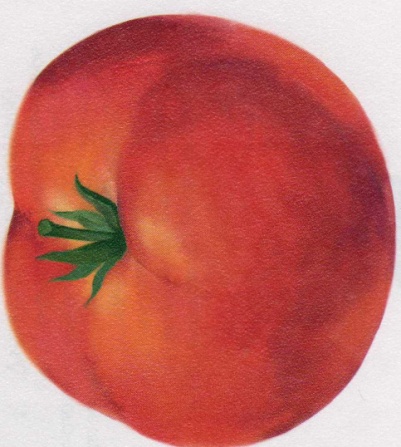 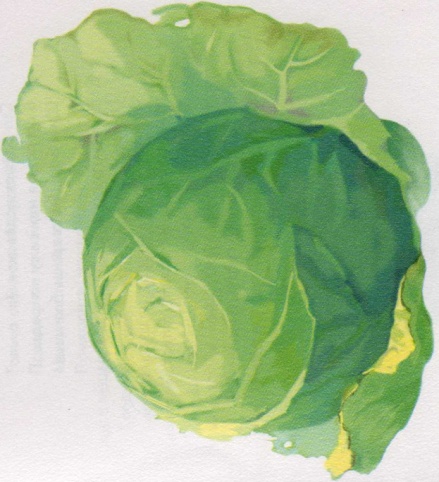 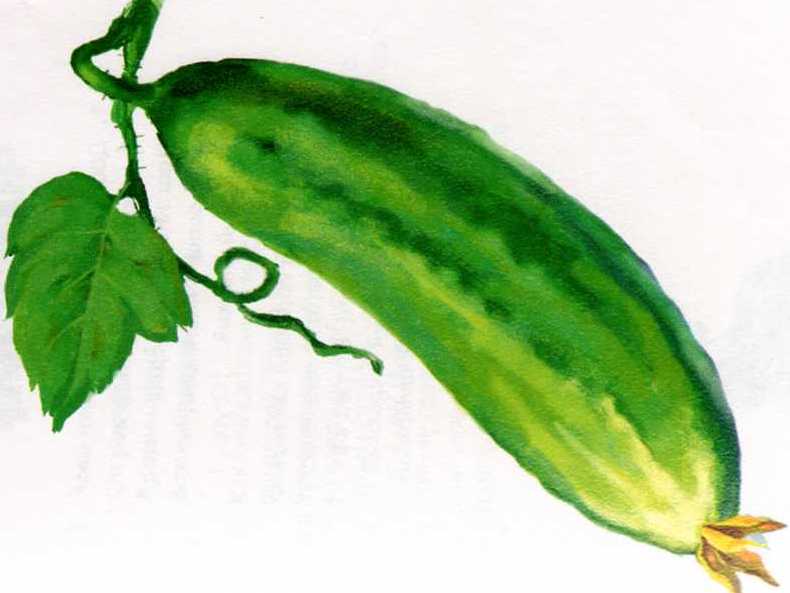 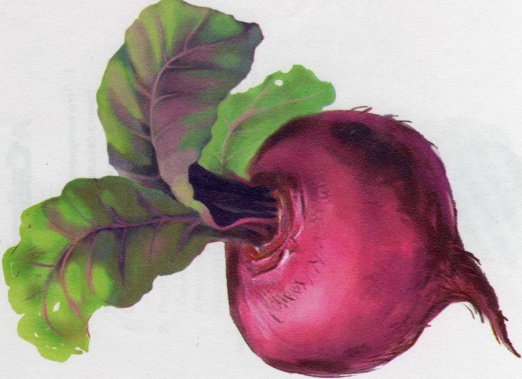 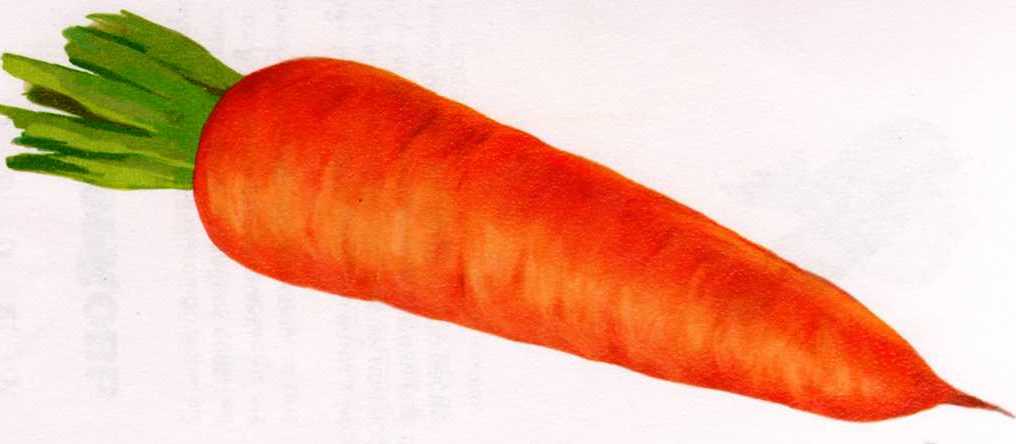 САЛАТ
Упражнение "Повар" Цель: образование относительных прилагательных.
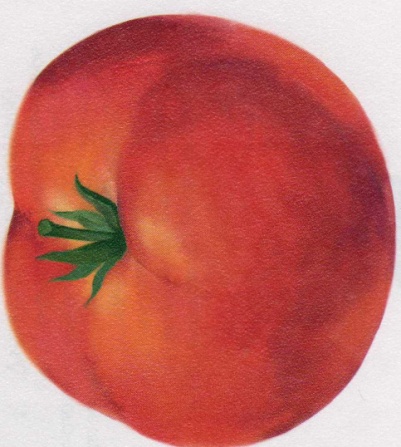 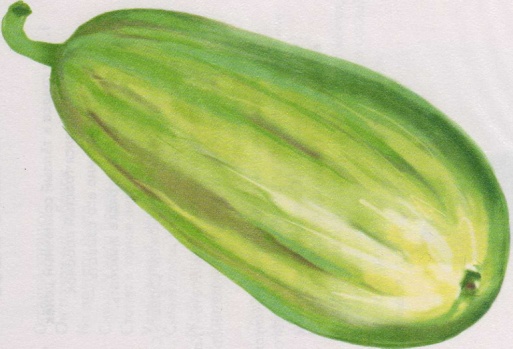 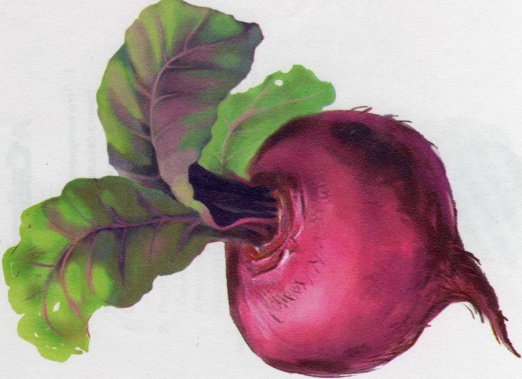 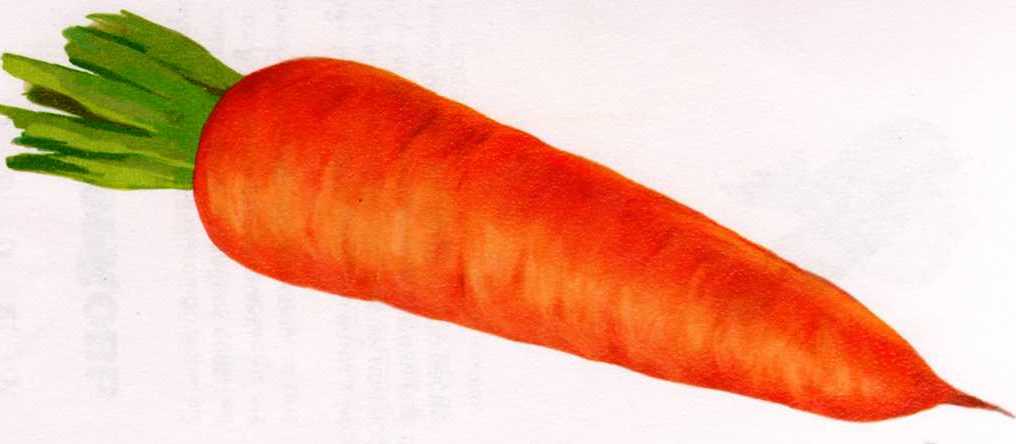 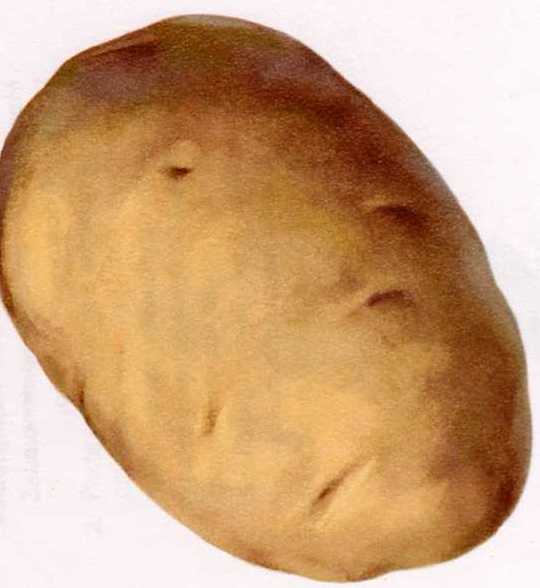 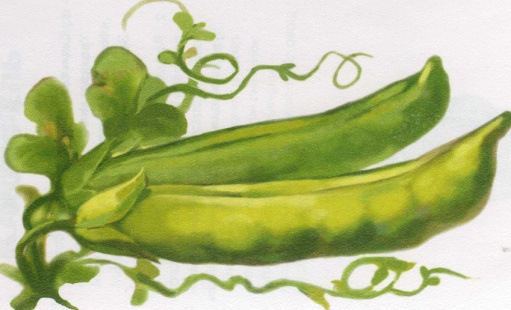 ПЮРЕ, СУП, ИКРА
Упражнение "Какие овощи?" Цель: образование отглагольных прилагательных.
Если вощи сварить, то они будут какие? - Вареные.
А если овощи пожарить, тогда они будут какие? – 
Если овощи потушить, то они будут ...
Если морковь парить, то морковь будет …
Если огурцы посолить, то они будут ...
Если помидоры мариновать, то они станут ...
Если капусту квасить, то капуста будет …
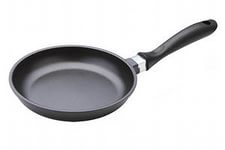 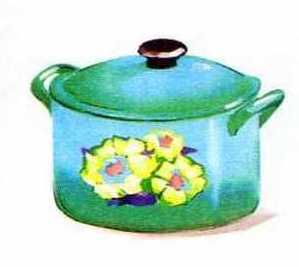 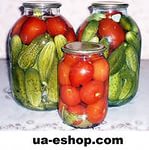 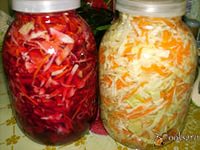 Упражнение «Составь предложение из слов»Цель: составление предложений из слов, согласование слов в предложении.Помидор, лежать, куст, под.Картошка, расти, огород, в.
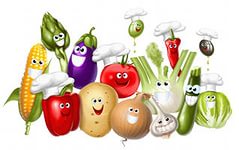 Упражнение «Продолжи предложение»
Цель: составление сложноподчиненных предложений .
Мама почистила картошку, чтобы...Мама помыла овощи, чтобы...Мама купила свеклу, чтобы...
Упражнение «Продолжи предложение»Цель: составление сложносочиненных предложений по образцу.
Морковь оранжевая, а огурец – зеленый.
Лук горький, а репа - ..
Свекла круглая, а кабачок …
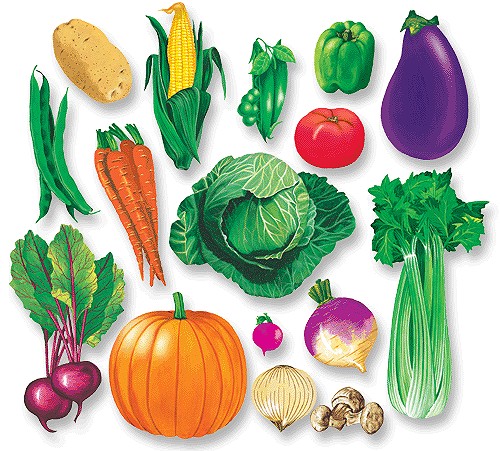 КОНЕЦ
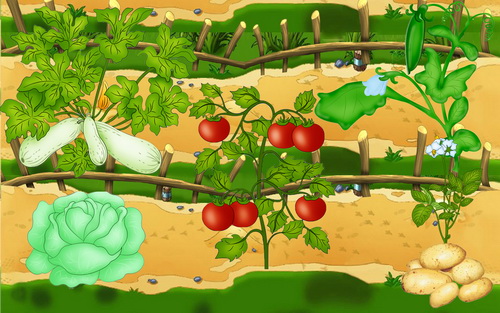